Lecture 21: OOO, Memory Hierarchy
Today’s topics: 

 Out-of-order execution
 Cache basics
1
Multicycle Instructions
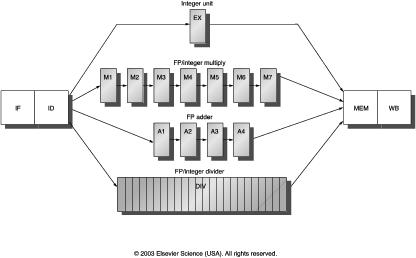 Multiple parallel pipelines – each pipeline can have a different
   number of stages

 Instructions can now complete out of order – must make sure
   that writes to a register happen in the correct order
2
An Out-of-Order Processor Implementation
Reorder Buffer (ROB)
Branch prediction
and instr fetch
Instr 1
Instr 2
Instr 3
Instr 4
Instr 5
Instr 6
T1
T2
T3
T4
T5
T6
Register File
R1-R32
R1  R1+R2
R2  R1+R3
BEQZ R2
R3  R1+R2
R1  R3+R2
Decode &
Rename
T1  R1+R2
T2  T1+R3
BEQZ T2
T4  T1+T2
T5  T4+T2
ALU
ALU
ALU
Instr Fetch Queue
Results written to
ROB and tags
broadcast to IQ
Issue Queue (IQ)
3
Example Code
Completion times         with in-order     with ooo

ADD  R1, R2, R3                     5                        5
ADD  R4, R1, R2                     6                        6
LW    R5, 8(R4)                       7                        7
ADD  R7, R6, R5                     9                        9
ADD  R8, R7, R5                   10                      10
LW    R9, 16(R4)                   11                        7
ADD  R10, R6, R9                 13                        9
ADD  R11, R10, R9               14                      10
4
Cache Hierarchies
Data and instructions are stored on DRAM chips – DRAM
   is a technology that has high bit density, but relatively poor
   latency – an access to data in memory can take as many
   as 300 cycles today!

 Hence, some data is stored on the processor in a structure
   called the cache – caches employ SRAM technology, which
   is faster, but has lower bit density

 Internet browsers also cache web pages – same concept
5
Memory Hierarchy
As you go further, capacity and latency increase
Disk
1 TB
10M cycles
Memory
16GB
300 cycles
L2 cache
2MB
15 cycles
L1 data or
instruction
Cache
32KB
2 cycles
Registers
1KB
1 cycle
6
Locality
Why do caches work?
 Temporal locality: if you used some data recently, you
   will likely use it again
 Spatial locality: if you used some data recently, you
   will likely access its neighbors

 No hierarchy: average access time for data = 300 cycles

 32KB 1-cycle L1 cache that has a hit rate of 95%: 
                        average access time = 0.95 x 1 + 0.05 x (301)
                                                             = 16 cycles
7
Accessing the Cache
8
Accessing the Cache
Byte address
101000
Offset
8-byte words
8 words: 3 index bits
Direct-mapped cache:
each address maps to
a unique location in cache
Sets
Data array
9
The Tag Array
Byte address
101000
Tag
8-byte words
Compare
Direct-mapped cache:
each address maps to
a unique address
Tag array
Data array
10